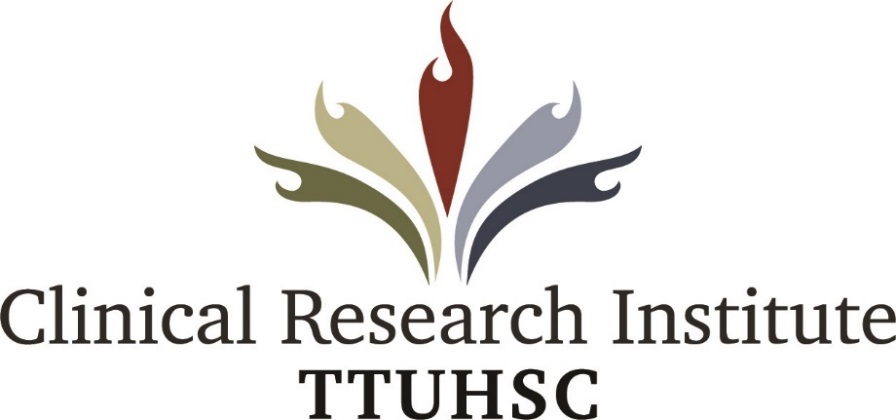 Monthly Research Workshop
Develop student research ideas
&
PROPUBLICA: Analyzing A database of Physician compensation from Big Pharma
Rena Manning, PhD
Alan N. Peiris MD, PhD
Clinical Research Institute 

Stephanie Shippey, MLS
Senior Director of Public Services
Library Services

Roshan Thilakarathne
Chief Analyst
Office of Clinical Transformation

Meredith Gavin
3rd Year School of Medicine Student
Texas Tech University Health Sciences Center
Wednesday, August 15, 2018
4:00pm
Room: 1C100

TechLink
Amarillo HSC 4713; Dallas SPVA109AB & SPSW 433
Odessa 2C41; Odessa MCH Endo 21101; 
Midland TTPM 210B; SECOR 202
Persons with disabilities who may need auxiliary aids or services are requested to contact Josie Martinez at least 24 hours prior to this seminar so that appropriate arrangements can be made.

Clinical Research Institute
Josie Martinez
806-743-4967, STOP 8183